Ochrona danych osobowych w projektach współfinansowanych ze środków EFS w perspektywie finansowanej 2014-2020
Trener: dr Bartosz Mendyk
Szczecin, 19 czerwiec 2018 r.
Źródła prawa
Źródła prawa
Dokumentacja 
+ zabezp. IT
Prowadzenie przez ABI jawnego rejestru zbiorów
Ustawa 
o ochronie danych osobowych
Wzór zgłoszenia zbioru 
do rejestracji  GIODO
Wzór zgłaszania powołania/odwołania ABI
Tryb i sposób realizacji zadań  przez ABI
Źródła prawa
Rozporządzenie Parlamentu Europejskiego i Rady (UE) 2016/679 z dnia 27 kwietnia 2016 r. 

Wejście w życie: 24 maja 2016 r.
Zastosowanie od: 25 maja 2018 r.
Źródła prawa
Akty uzupełniające RODO
UE
PL
obligatoryjne
fakultatywne
Dyrektywa e-Privacy 
po przeglądzie  
(motyw 173)
- Standardowe znaki graficzne  (art. 12 ust. 8)
Certyfikacja 
(…)
Dane osobowe (art. 4 pkt 1 RODO)
Przykładowo: imię i nazwisko,  numer identyfikacyjny, dane o lokalizacji, 
identyfikator internetowy 
lub jeden bądź kilka szczególnych czynników określających fizyczną, fizjologiczną, psychiczną (…) tożsamość osoby fizycznej
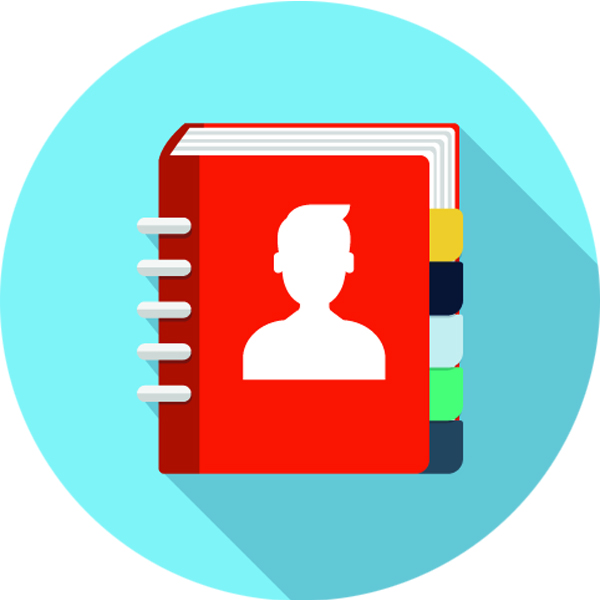 Bardzo szerokie pojęcie
Wszelkie obiektywne czynniki, takie jak koszt i czas 
(motyw 26 RODO)
Wyłącznie
Dane wrażliwe (art. 27 UODO)
Generalnie funkcjonuje zakaz przetwarzania danych wrażliwych 
Zbiór zamknięty
Zbiór mieszczący się w zbiorze danych osobowych
Dane wrażliwe = dane sensytywne
Dane osobowe na gruncie RODO
Szczególne kategorie danych    
(art. 9 RODO)
Dane dot. wyroków skazujących oraz naruszeń prawa            (art. 10 RODO)
Szczególne kategorie danych (art. 9 ust. 1 RODO)
Szczególne kategorie danych (art. 9 ust. 1 RODO) – c.d.
Jan Adam Kowalski, Kraków.
Nagrania z monitoringu biurowca, w którym prowadzona jest księga wejść i wyjść.
Numer PESEL.
Adres e-mail zbierany na potrzeby wysyłki newslettera.
Odcisk palca pobierany przez System Kontroli Dostępu przy wejściu do serwerowni w firmie.
Imię nazwisko, służbowy telefon kontaktowy, służbowy e-mail pracownika.
Warsztat nr I
Który ze wskazanych zestawów informacji stanowi dane osobowe?
 
Odpowiedź uzasadnij.
Przetwarzanie danych osobowych (art. 4 pkt 2 RODO)
Operacja lub zestaw operacji wykonywanych na danych osobowych 
lub zestawach danych osobowych w sposób zautomatyzowany 
lub niezautomatyzowany
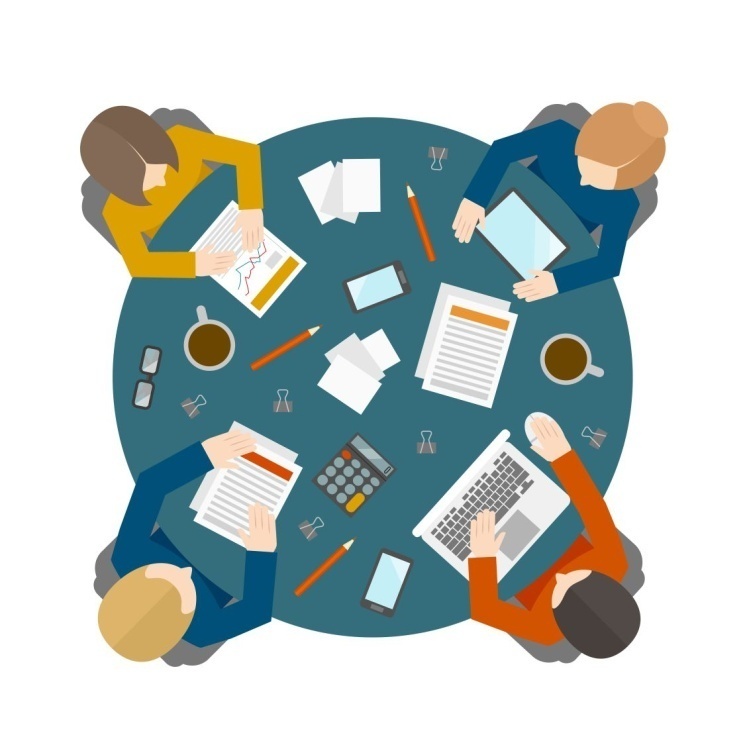 zbieranie
utrwalanie
organizowanie
porządkowanie
przechowywanie adaptowanie modyfikowanie
pobieranie
przeglądanie
wykorzystywanie
ujawnianie poprzez przesłanie
rozpowszechnianie lub innego rodzaju udostępnianie
dopasowywanie 
łączenie
ograniczanie
usuwanie 
niszczenie
Administrator (Danych) (art. 7 ust. 4 uodo) / art. 4 pkt 7 RODO)
Klucz do wyodrębniania zbiorów danych
Zbiór danych osobowych –przykłady
Powierzenie i udostępnienie danych
Powierzenie a udostępnienie – kto administratorem?
Udostępnienie
Powierzenie
Powierzający dane osobowe ustala cel, zakres i sposób przetwarzania. Przekazując dane nie traci statusu Administratora Danych. 

Podmiot przyjmujący dane                              w powierzenie nie staje                           się ich administratorem                              (jest ograniczony co do celu i zakresu przetwarzania otrzymanych danych).
Podmiot, któremu dane zostały udostępnione staje                         się ich administratorem, ponieważ jest w stanie samodzielnie decydować o celu i sposobie przetwarzania                   tych danych.
Powierzenie a udostępnienie – co legalizuje?
Udostępnienie
Powierzenie
Forma dowolna, nie istnieje obowiązek zawierania umowy.

Udostępnienie następuje                       po spełnieniu przesłanek legalności przetwarzania danych osobowych wskazanych w art. 23 (w przypadku danych osobowych zwykłych) lub 27 UODO                     (dane wrażliwe).
Konieczna pisemna umowa powierzenia!
Powierzenie a udostępnienie – jakie obowiązki?
Udostępnienie
Powierzenie
Po obu stronach standardowe obowiązki Administratora Danych

Jego obowiązki to m.in. 
rejestracja otrzymywanych zbiorów danych 
 spełnienie obowiązku informacyjnego (chyba, że został spełniony w momencie zbierania danych).
Podmiot któremu powierzane są dane osobowe nie staje                                         się ich administratorem.                           Dzięki temu nie spoczywają                         na nim obowiązki: 
 informacyjny
 rejestracji zbiorów do GIODO 
 
Podstawowym obowiązkiem jest  zabezpieczenie zebranych danych.
Powierzenie a udostępnienie – kiedy stosujemy?
Udostępnienie
Powierzenie
udostępnienie danych policji
 sądowi lub firmie ubezpieczeniowej
- serwis komputerów
 serwis oprogramowania
 archiwizacja danych
 obsługa kadrowo-płacowa
Administrator Bezpieczeństwa Informacji/ 
Inspektor Ochrony Danych
ABI/IOD
ABI jest osobą fizyczną odpowiedzialną za przestrzeganie zasad ochrony danych osobowych w organizacji administratora danych.
art. 37 ust. 6 RODO
ABI – powołanie
Administrator danych może powołać administratora bezpieczeństwa informacji



   Niepowołanie ABI  (art. 36b uodo)



  Zadania ABI, z wyłączeniem obowiązku sporządzania sprawozdania, 
  o którym mowa w art. 36a ust. 2 pkt 1 lit. a, wykonuje ADO
IOD – obligatoryjne wyznaczenie
IOD – obligatoryjne wyznaczenie
Wytyczne Grupy Roboczej Art. 29 (WP 243)
Duża skala

 Główna działalność

 Regularne i systematyczne monitorowanie
ABI v IOD
ABI v IOD
ABI v IOD
Obowiązki ustawowe ABI
Zapewnianie przestrzegania przepisów o ochronie danych osobowych:

sprawdzanie zgodności przetwarzania danych osobowych z przepisami + opracowanie w tym zakresie sprawozdania dla ADO
nadzorowanie opracowania i aktualizowania dokumentacji oraz przestrzegania zasad w niej określonych, 
zapewnianie zapoznania osób upoważnionych do przetwarzania danych osobowych z przepisami o ochronie danych osobowych,

Prowadzenie jawnego rejestru zbiorów danych
ABI – inne obowiązki
Administrator danych może powierzyć administratorowi bezpieczeństwa informacji wykonywanie innych obowiązków, jeżeli nie naruszy to prawidłowego wykonywania  ww. zadań.
ABI – inne obowiązki c.d.
IOD – zadania
IOD – zadania
IOD – zadania
informowanie, doradzanie, zalecanie
szkolenie, uświadamianie audyty
współpraca, punkt kontaktowy
punkt kontaktowy
ASI
Brak definicji w ustawie o ochronie danych osobowych;
 Brak obowiązku wyznaczenia ASI;

 Przykładowe obowiązki ASI:
nadawanie uprawnień do przetwarzania danych i rejestrowanie tych uprawnień w systemach informatycznych;
nadzór nad przechowywanymi kopiami zapasowymi
monitorowanie bezpieczeństwa systemów informatycznych
nadzór nad Instrukcją zarządzania systemami informatycznymi
V filarów ochrony danych osobowych
I Filar – Legalność przetwarzania
Zasady przetwarzania danych osobowych (art. 5 RODO)
Zasady przetwarzania danych osobowych (art. 5 RODO) – cd.
Przesłanki legalności przetwarzania danych zwykłych (art. 23 uodo)
Przesłanki legalności przetwarzania danych zwykłych (art.6 RODO)
Zgoda na gruncie RODO
dobrowolne, konkretne, świadome i jednoznaczne okazanie woli
forma oświadczenia lub wyraźnego działania potwierdzającego przyzwolenie na przetwarzanie danych
Zgoda na gruncie RODO
Zgoda uzyskana na gruncie uodo po 25.05.2018 r.
Motyw 171 RODO: 

Jeżeli przetwarzanie ma za podstawę zgodę w myśl dyrektywy 95/46/WE,                               osoba, której dane dotyczą, nie musi ponownie wyrażać zgody, jeżeli pierwotny sposób jej wyrażenia odpowiada warunkom niniejszego rozporządzenia;                                             dzięki temu administrator może kontynuować przetwarzanie po dacie rozpoczęcia stosowania niniejszego rozporządzenia.
Warunki wyrażenia zgody przez dziecko
Jeżeli zastosowanie ma  [zgoda] w przypadku usług społeczeństwa informacyjnego oferowanych bezpośrednio dziecku, zgodne z prawem jest przetwarzanie danych osobowych dziecka, które ukończyło 16 lat. 

Jeżeli dziecko nie ukończyło 16 lat, takie przetwarzanie jest zgodne                   z prawem wyłącznie w przypadkach, gdy zgodę wyraziła                                       lub zaaprobowała ją osoba sprawująca władzę rodzicielską lub opiekę nad dzieckiem oraz wyłącznie w zakresie wyrażonej zgody.
Przesłanki legalności przetwarzania danych wrażliwych (art. 27 ust. 2. uodo)
Przesłanki legalności przetwarzania szczególnych kategorii danych (art.9 ust. 2 RODO)
Przesłanki legalności przetwarzania danych dotyczących wyroków skazujących i naruszeń prawa (art. 10 RODO)
Przetwarzania danych osobowych dotyczących wyroków skazujących oraz naruszeń prawa lub powiązanych środków bezpieczeństwa na podstawie art. 6 ust. 1 wolno dokonywać wyłącznie pod nadzorem władz publicznych lub jeżeli przetwarzanie jest dozwolone prawem Unii lub prawem państwa członkowskiego przewidującymi odpowiednie zabezpieczenia praw i wolności osób, których dane dotyczą.
Warsztat nr II
Wskaż podstawę prawną pozwalającą na przetwarzanie danych osobowych w każdym z wymienionych przypadków
Na swojej stronie internetowej, właściciel przedsiębiorstwa zamieścił następujące zestawy informacji dotyczących pracowników:
imię i nazwisko oraz zdjęcie
imię nazwisko, służbowy telefon kontaktowy, służbowy e-mail
imię, nazwisko, prywatny e-mail, prywatny telefon komórkowy


Które z wymienionych informacji właściciel przedsiębiorstwa może publikować na swojej stronie internetowej, nie pytając pracowników o zgodę?
Przetwarzany przez Administratora Danych zbiór nagrań z monitoringu wewnętrznego Spółki.
Przetwarzany przez Administratora Danych zbiór danych osobowych potrzebnych 
     do rozstrzygnięcia procesu rekrutacji.
Przetwarzany przez Administratora Danych zbiór adresów e-mail w zbiorze Newsletter.
Właściciel sklepu jubilerskiego, w którym znajduje się towar o bardzo dużej wartości,                chce zatrudnić nowych pracowników. Aby zwiększyć prawdopodobieństwo zatrudnienia uczciwej osoby, właściciel sklepu zażądał od każdego z kandydatów dostarczenia zaświadczenia                                o niekaralności.
II Filar – Świadomość
Art. 36a ust. 2 pkt 3 lit c) uodo
Do zadań ABI należy 
„zapewnianie zapoznania osób upoważnionych do przetwarzania danych osobowych z przepisami o ochronie danych osobowych”
W jakiej formie szkolić?
Szkolenia „tradycyjne” 

E-learningi 

Broszury
Kto powinien szkolić?
ABI lub

Zewnętrzny trener lub

Komórka wewnętrzna odpowiedzialna za szkolenia
Zakres tematyczny szkoleń
Świadomość na gruncie RODO
Art. 39 ust. 1  lit b) RODO
Do zadań IOD należą 
„działania zwiększające świadomość, szkolenia personelu uczestniczącego
 w operacjach przetwarzania”
Art. 38 ust. 1 RODO
Wymóg włączania IOD
(właściwie i niezwłocznie) we wszystkie sprawy dotyczące ochrony danych osobowych
Uwzględnianie odo w fazie projektowania (art. 25 ust. 1 RODO)
Uwzględnianie odo w fazie projektowania (art. 25 ust. 1 RODO)
pseudonimizacja
minimalizacja  danych
Uwzględnianie odo w fazie projektowania (art. 25 ust. 1 RODO)
Domyślna ochrona danych  (art. 25 ust. 2 RODO)
Domyślna ochrona danych
GIODO
Podstawowy zakres działania GIODO  www.giodo.gov.pl
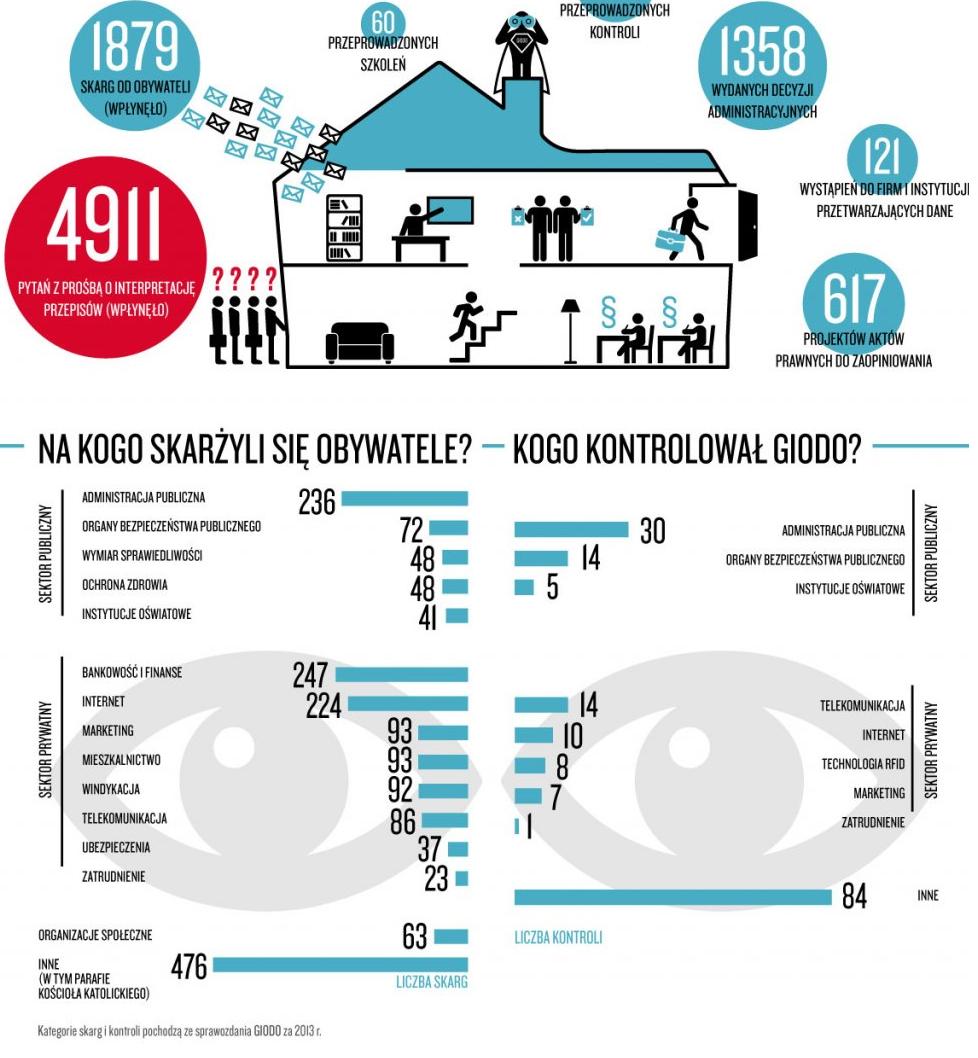 Źródło: www.panoptykon.org
Rodzaje kontroli GIODO
W zależności od przyczyn kontroli:
kontrola z urzędu,
kontrola na wniosek


W zależności od zakresu kontroli:
kontrola kompleksowa,
kontrola częściowa
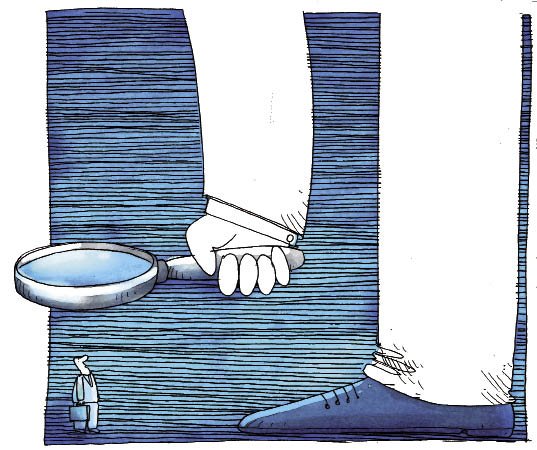 Horyzont czasowy (dni)
7
5-9
0-14
7
21+
Decyzja                           o (nie)wszczęciu postępowania
Jak przygotować się do kontroli?
Przygotować pracowników
Szkolenie lub przynajmniej instrukcja
Zakres szkolenia: odstresowanie, znajomość podstawowych procedur                                  (szczególnie odnośnie haseł), osób oraz zbiorów danych ,                                                                      na których pracownik pracuje  -> skorzystaj z [LISTY KONTROLNEJ]
W razie braku wiedzy na dany temat – odwołanie do ABI
... zachować spokój
III Filar – Zabezpieczenia
Nośniki z jakich wyciekają dane
Zabezpieczenia fizyczne
Zabezpieczenia techniczne
Zabezpieczenia techniczne – RODO
Uwzględniając stan wiedzy technicznej, koszt wdrażania oraz charakter, zakres, kontekst i cele przetwarzania oraz ryzyko naruszenia praw lub wolności osób fizycznych o różnym prawdopodobieństwie wystąpienia i wadze zagrożenia, AD   i podmiot przetwarzający wdrażają odpowiednie środki techniczne                                  i organizacyjne, aby zapewnić stopień bezpieczeństwa odpowiadający temu ryzyku, w tym między innymi w stosownym przypadku:


 pseudonimizację i szyfrowanie danych osobowych;

 zdolność do ciągłego zapewnienia poufności, integralności, dostępności                         i odporności systemów i usług przetwarzania;
Zabezpieczenia techniczne – RODO
zdolność do szybkiego przywrócenia dostępności danych osobowych i dostępu do nich w razie incydentu fizycznego lub technicznego;

 regularne testowanie, mierzenie i ocenianie skuteczności środków technicznych i organizacyjnych mających zapewnić bezpieczeństwo przetwarzania.
Zabezpieczenia organizacyjne
Dokumentacja
Dokumentacja z zakresu ochrony danych osobowych
Upoważnienie do przetwarzania danych osobowych
Jest nadawane przez Administratora Danych Osobowych lub w jego imieniu.

 Nie może być domniemane np. ze stosunku umowy  o pracę łączącego pracownika                    i pracodawcę                            (ale może zostać zawarte np. w umowie o dzieło czy zlecenie).
Upoważnienie do przetwarzania danych osobowych
Ewidencja upoważnień
[Speaker Notes: Musi posiadać:
Imię i nazwisko osoby upoważnionej;
Datę nadania i ustania upoważnienia;
Zakres upoważnienia;
Identyfikator użytkownika, jeżeli dane są przetwarzane w systemie informatycznym.]
Polityka bezpieczeństwa oraz Instrukcja zarządzania SI
Polityka bezpieczeństwa
Instrukcja zarządzania systemami informatycznymi
procedury nadawania uprawnień do przetwarzania danych i rejestrowania             tych uprawnień w systemie informatycznym oraz wskazanie osoby odpowiedzialnej                 za te czynności; 
stosowane metody i środki uwierzytelnienia oraz procedury związane                                z ich zarządzaniem i użytkowaniem;
procedury rozpoczęcia, zawieszenia i zakończenia pracy przeznaczone                                    dla użytkowników systemu; 
procedury tworzenia kopii zapasowych zbiorów danych oraz programów i narzędzi programowych służących do ich przetwarzania;
Instrukcja zarządzania systemami informatycznymi
sposób, miejsce i okres przechowywania: 
		a) elektronicznych nośników informacji zawierających dane osobowe 
		b) kopii zapasowych
sposób zabezpieczenia IT przed działalnością oprogramowania, którego celem                          jest uzyskanie nieuprawnionego dostępu do systemu informatycznego; 
sposób odnotowania informacji o odbiorcach danych, dacie i zakresie udostępnienia; 
procedury wykonywania przeglądów i konserwacji systemów oraz nośników informacji służących do przetwarzania danych. 
Na podstawie: §5 rozporządzenia MSWiA
Sprawdzenia
Sprawdzenia dokonywane przez ABI
Legislacja – stan aktualny
Rozporządzenie z dnia 11 maja 2015 r. w sprawie trybu i sposobu realizacji zadań w celu zapewniania przestrzegania przepisów o ochronie danych osobowych przez administratora bezpieczeństwa informacji (Dz. U. z 2015 r. poz. 745)
Rodzaje sprawdzeń
Sprawdzenie planowe

Sprawdzenie doraźne

Sprawdzenie realizowane na wniosek GIODO
Układanie Planu sprawdzeń
§ 3 ust. 5 Rozporządzenia

Plan obejmuje: 

Minimum: kwartał
Maksimum: 1 rok

Minimum jedno sprawdzenie w Planie Sprawdzeń.
Zawiadamianie ADO
Sprawdzenie planowe – plan sprawdzeń przedstawiony ADO nie później niż 2 tygodnie                           przed dniem rozpoczęcia okresu objętego planem;

Sprawdzenie doraźne/dla GIODO – zawiadomienie ADO przed podjęciem pierwszej czynności                   w toku sprawdzenia
Zawiadamianie o zakresie planowanych czynności
konieczność zawiadomienia kierownika jednostki organizacyjnej 7 dni przed przeprowadzeniem czynności;

brak zawiadomienia 
doraźne: przywracanie stanu zgodnego z prawem, weryfikacja czy naruszenie miało miejsce;
dla GIODO: gdy wyznaczony termin nie pozwala na zawiadomienie
gdy kierownik  j. organizacyjnej posiada informacje o ww. zakresie
Plan sprawdzeń - obszary
Kompetencje „śledcze” ABI
Dokumentowanie czynności sprawdzenia:
Utrwalanie danych z systemu informatycznego na nośniku danych, 
Wydruki,
Notatki z czynności;
Protokoły z odebrania ustnych wyjaśnień, z oględzin                    (podpisuje ABI i osoba uczestnicząca w czynności, brak jej podpisu ABI opatruje adnotacją),
Wykonywanie kopii;
Terminy sporządzania sprawozdań ze sprawdzeń
Sprawdzenie planowe – do 30 dni od zakończenia,

Sprawdzenie realizowane na wniosek GIODO – w terminie wyznaczonym przez GIODO,

Sprawdzenie doraźne w przypadku naruszenia przepisów                                 lub uzasadnionego podejrzenia naruszenia – niezwłocznie                        po jego zakończeniu,
Sprawozdanie ze sprawdzenia
Oznaczenie ADO,
Oznaczenie ABI,
Wykaz czynności sprawdzających oraz osób w nich uczestniczących,
Rozpoczęcie i zakończenie sprawdzenia,
Przedmiot i zakres sprawdzenia,
Stan faktyczny ustalony w toku sprawdzenia – wnioski i postulaty                     dla ADO i innych pracowników,
Stwierdzone przypadki naruszenia wraz z planem naprawy,
Załączniki wchodzące w skład sprawozdania,
Podpis sporządzającego sprawozdanie,
Data i miejsce podpisania,
Dokumentacja RODO
Dokumentacja – RODO
Uwzględniając charakter, zakres, kontekst i cele przetwarzania oraz ryzyko naruszenia praw lub wolności osób fizycznych o różnym prawdopodobieństwie i wadze zagrożenia, administrator wdraża odpowiednie środki techniczne i organizacyjne,                                            aby przetwarzanie odbywało się zgodnie z niniejszym rozporządzeniem i aby móc                             to wykazać. Środki te są w razie potrzeby poddawane przeglądom i uaktualniane.


Jeżeli jest to proporcjonalne w stosunku do czynności przetwarzania, środki, o których mowa w ust. 1, obejmują wdrożenie przez administratora odpowiednich polityk ochrony danych.
Upoważnienia – RODO
Administrator oraz podmiot przetwarzający podejmują działania w celu zapewnienia, by każda osoba fizyczna działająca z upoważnienia administratora lub podmiotu przetwarzającego, która ma dostęp do danych osobowych, przetwarzała je wyłącznie na polecenie administratora, chyba że wymaga tego od niej prawo Unii lub prawo państwa członkowskiego.
Rejestrowanie czynności przetwarzania
Rejestrowanie czynności przetwarzania
Ocena skutków – Privacy Impact Assessment
Jeżeli dany rodzaj przetwarzania – w szczególności z użyciem nowych technologii – ze względu na swój charakter, zakres, kontekst i cele z dużym prawdopodobieństwem może powodować wysokie ryzyko naruszenia praw lub wolności osób fizycznych, administrator przed rozpoczęciem przetwarzania dokonuje oceny skutków planowanych operacji przetwarzania dla ochrony danych osobowych.
Ocena skutków – Privacy Impact Assessment
Dokonując oceny skutków dla ochrony danych, administrator konsultuje się z inspektorem ochrony danych, jeżeli został on wyznaczony.
Obligatoryjna ocena skutków
systematyczna, kompleksowa ocena czynników osobowych odnoszących                  się do osób fizycznych, która opiera się na zautomatyzowanym przetwarzaniu,        w tym profilowaniu, i jest podstawą decyzji wywołujących skutki prawne                     wobec osoby fizycznej lub w podobny sposób znacząco wpływających na osobę fizyczną

przetwarzanie na dużą skalę danych, o których mowa w art. 9 lub 10 RODO

systematyczne monitorowanie na dużą skalę miejsc dostępnych publicznie
Ocena skutków – Privacy Impact Assessment
Organ nadzorczy:

ustanawia i podaje do publicznej wiadomości wykaz rodzajów operacji przetwarzania podlegających wymogowi dokonania oceny skutków

może także ustanowić i podać do wiadomości publicznej wykaz rodzajów operacji przetwarzania niepodlegających wymogowi dokonania oceny skutków
IV Filar – Kontakt z Regulatorem
Obowiązki względem Regulatora - uodo
zgłaszanie powołania/odwołania ABI


zgłaszanie zbiorów danych do rejestracji
Rejestr zbiorów danych osobowych
!
www.egiodo.giodo.gov.pl
GIODO prowadzi jawny rejestr zbiorów danych osobowych

	ADO jest zobowiązany do rejestracji zbiorów danych (chyba, że zgłosił ABI do rejestracji – zwolnienie z obowiązku w przypadku danych innych                                 niż „dane wrażliwe”) – wyjątek art. 43 ust. 1 UODO
        
        Administrator Danych może żądać wydania przez GIODO zaświadczenia                                   o zarejestrowania zbioru danych osobowych (w przypadku zbioru zawierającego dane wrażliwe, GIODO z urzędu wydaje zaświadczenie, o którym mowa)
Moment, od którego można przetwarzać rejestrowane dane
Chyba, że zgłoszono ABI do rejestracji – brak obowiązku zgłoszenia zbioru zawierającego „dane zwykłe”
Obowiązki względem Regulatora -RODO
zawiadomienie o wyznaczeniu IOD (art. 37 ust. 7)

zgłaszanie naruszeń (art. 33)

konsultowanie innowacyjnych procesów (art. 36)
Zgłaszanie naruszeń
W przypadku naruszenia ochrony danych osobowych, administrator bez zbędnej zwłoki – w miarę możliwości, nie później niż w terminie 72 godzin po stwierdzeniu naruszenia – zgłasza je organowi nadzorczemu właściwemu zgodnie z art. 55, chyba że jest mało prawdopodobne, by naruszenie                    to skutkowało ryzykiem naruszenia praw lub wolności osób fizycznych.
V Filar – Prawa osób, których dane są przetwarzane
Prawa osób, których dane są przetwarzane - Uodo
uzyskanie wyczerpującej informacji na temat przetwarzanych przez ADO danych

żądanie uzupełnienia, uaktualnienia, sprostowania danych osobowych, czasowego lub stałego wstrzymania ich przetwarzania lub ich usunięcia, ze względu na szczególną sytuację

wniesienie sprzeciwu wobec przetwarzania danych osobowych  w celach marketingowych
[Speaker Notes: uzyskanie wyczerpującej informacji na temat przetwarzanych przez ADO danych;
żądanie uzupełnienia, uaktualnienia, sprostowania danych osobowych, czasowego lub stałego wstrzymania ich przetwarzania lub ich usunięcia, ze względu na szczególną sytuację;
wniesienie sprzeciwu wobec przetwarzania danych osobowych w celach marketingowych;]
Prawo do sprzeciwu Uodo
Przysługuje każdemu, gdy ADO:

przetwarza dane osobowe w celach marketingu bezpośredniego własnych produktów lub usług na podstawie prawnie usprawiedliwionego celu                   (marketing bezpośredni)
Obowiązek informacyjny
W przypadku zbierania danych osobowych od osoby, której one dotyczą, ADO jest obowiązany poinformować tę osobę o:
Zwolnienia z obowiązku informacyjnego (art. 24 ust. 2 uodo)
przepis innej ustawy zezwala na przetwarzanie danych bez ujawniania faktycznego celu                          ich zbierania,

osoba, której dane dotyczą, posiada już informacje, o których mowa w ust. 1.
Prawa osób, których dane dotyczą - RODO
Obowiązek informacyjny wg RODO
Tożsamość i dane kontaktowe ADO
Tożsamość i dane kontaktowe przedstawiciela
Dane kontaktowe IOD
Cele przetwarzania danych oraz podstawa prawna
Prawnie uzasadnione interesy realizowane przez ADO                                  lub przez stronę trzecią
.
Obowiązek informacyjny wg RODO
Informacje o odbiorcach danych osobowych                 lub o kategoriach odbiorców, jeżeli istnieją
Informacje o zamiarze przekazania danych osobowych do państwa trzeciego lub organizacji międzynarodowej
Okres, przez który dane będą przechowywane bądź kryteria ustalenia tego okresu
Prawo do żądania dostępu                      do danych, ich sprostowania, usunięcia lub ograniczenia przetwarzania lub o prawie                         do wniesienia sprzeciwu                     wobec przetwarzania,                         a także o prawie do przenoszenia danych
Prawo do cofnięcia zgody w dowolnym momencie                  bez wpływu na zgodność z prawem przetwarzania, którego dokonano                            na podstawie zgody                       przed jej cofnięciem
.
Obowiązek informacyjny wg RODO
Prawo wniesienia skargi                   do organu nadzorczego
Informacja, czy podanie danych                   jest wymogiem ustawowym                             lub umownym lub warunkiem zawarcia umowy oraz czy osoba,                              której dane dotyczą, jest zobowiązana                            do ich podania i jakie są ewentualne konsekwencje niepodania danych
Informacje o zautomatyzowanym podejmowaniu decyzji,                w tym o profilowaniu
Jeżeli  ADO planuje dalej przetwarzać dane osobowe w celu innym niż cel, w którym dane zostały zebrane,                  przed takim dalszym przetwarzaniem informuje on osobę,                            której dane dotyczą, o tym innym celu oraz udziela jej wszelkich innych stosownych informacji
Przekazywanie danych do państw trzecich
Przekazywanie danych poza Polskę
Pozostałe Państwa Trzecie (w tym USA!)
EOG (UE + Norwegia + Lichtenstein + Islandia)
Państwa, uznane przez KE za bezpieczne: Szwajcaria, Kanada, Andora, Izrael, Argentyna, Nowa Zelandia, 
Podmioty z USA należące programu Privacy Shield są traktowane jak podmioty działające w ramach EOG (lista: www.privacyshield.gov/)
Dodatkowe warunki przekazywania do Państw Trzecich
Podstawy i rodzaje odpowiedzialności
Uodo
Administracyjne kary pieniężne - RODO
Administracyjne kary pieniężne- wysokość
20 000 000 EUR, a w przypadku przedsiębiorstwa – w wysokości do 4 % jego całkowitego rocznego światowego obrotu                  z poprzedniego roku obrotowego, przy czym zastosowanie               ma kwota wyższa (art. 83 ust. 5 RODO)
Administracyjne kary pieniężne
Art. 83 ust. 2 RODO wymienia 11 czynników uwzględnianych przy decyzji                          o nałożeniu kary i jej wymiarze, m.in.:
Prawo do odszkodowania (art. 82 RODO)
Każda osoba, która poniosła szkodę majątkową lub niemajątkową                                w wyniku naruszenia niniejszego rozporządzenia, ma prawo uzyskać                           od administratora lub podmiotu przetwarzającego odszkodowanie za poniesioną szkodę.